ATRAKCJE TURYSTYCZNE EUROPY
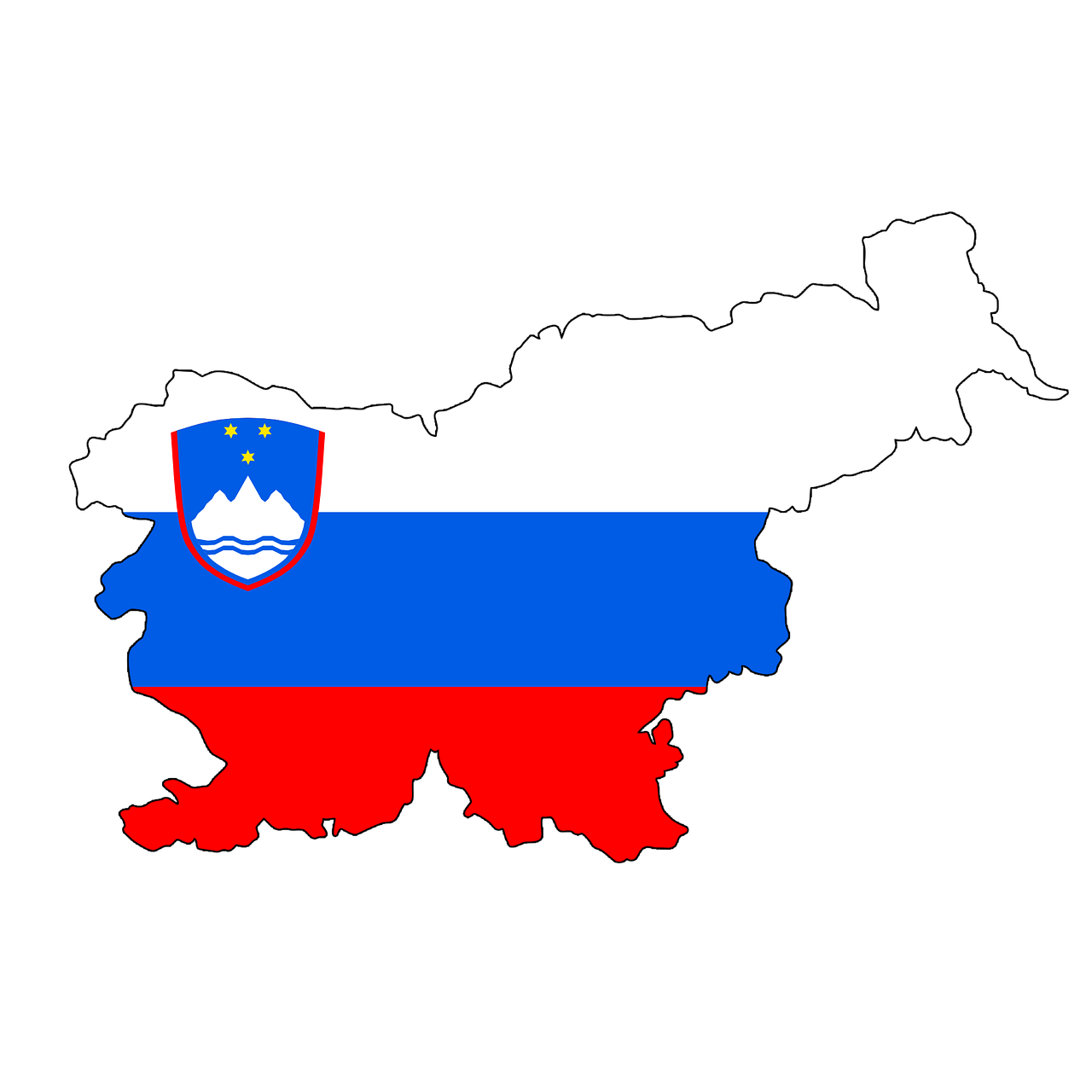 Słowenia
Słowenię rocznie odwiedza ok.2,6 mln osób
Słoweński Kras to najpiękniejsze jaskinie Słowenii
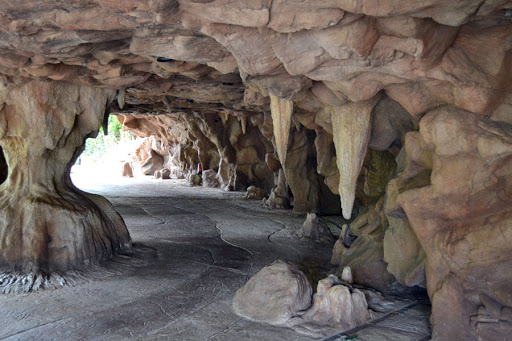 Jaskinie Szkocjańskie (Skocjanske Jame)
Jaskinie Szkocjańskie są to niepowtarzalne, zjawiskowe jaskinie i od 1986 roku widnieją w rejestrze dziedzictwa UNESCO.
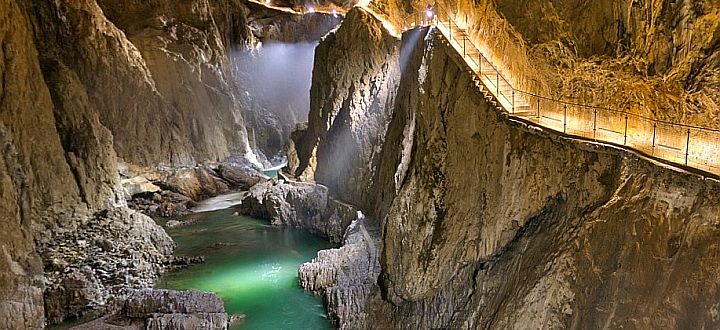 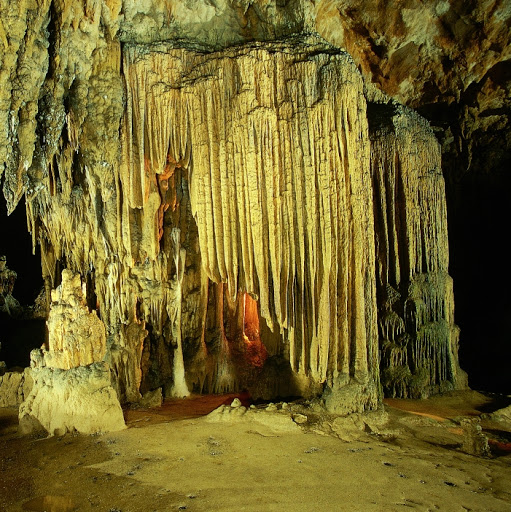 Alpy Julijskie
Alpy Julijskie – część Południowych Alp Wapiennych rozciągających się na długość ok. 100 km. Ich najwyższy szczyt to Triglav ( 2864 m. n. p. m. )
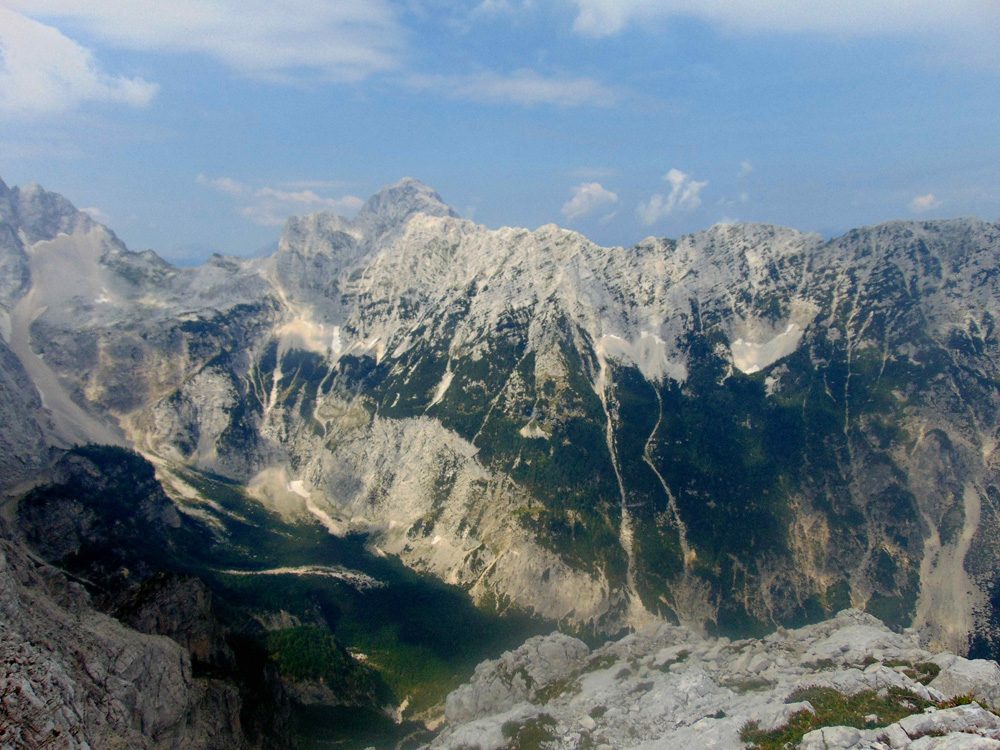 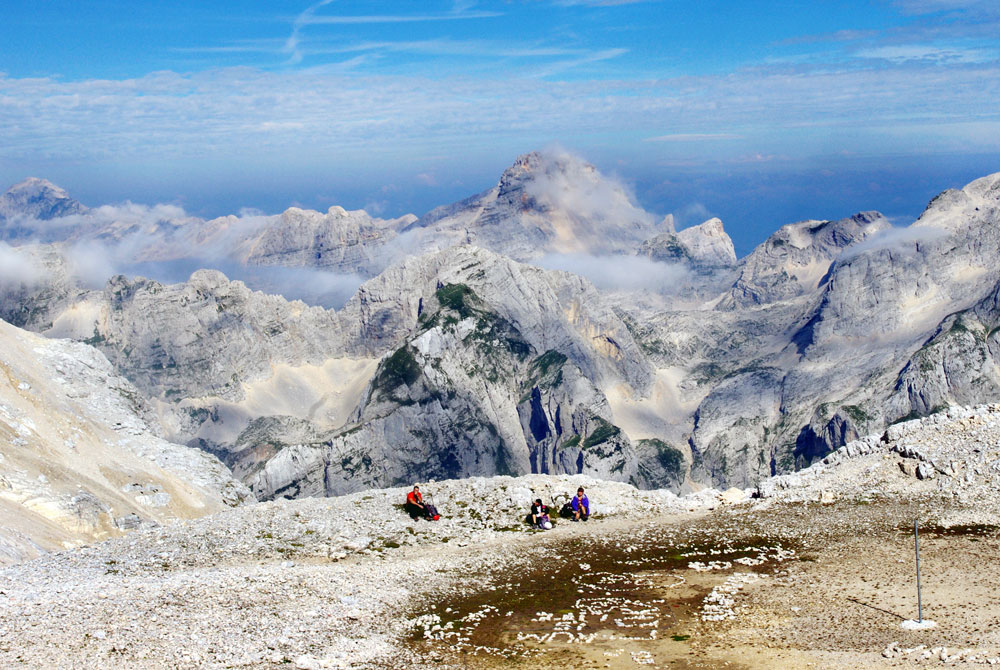 Predjamski Grad
To zamek zbudowany w 1570 roku. Jest nietypowym zamkiem, ponieważ jest zbudowany obok 100 metrowej skały, która wchodzi w skład wyżyn słoweńskiego krasu.
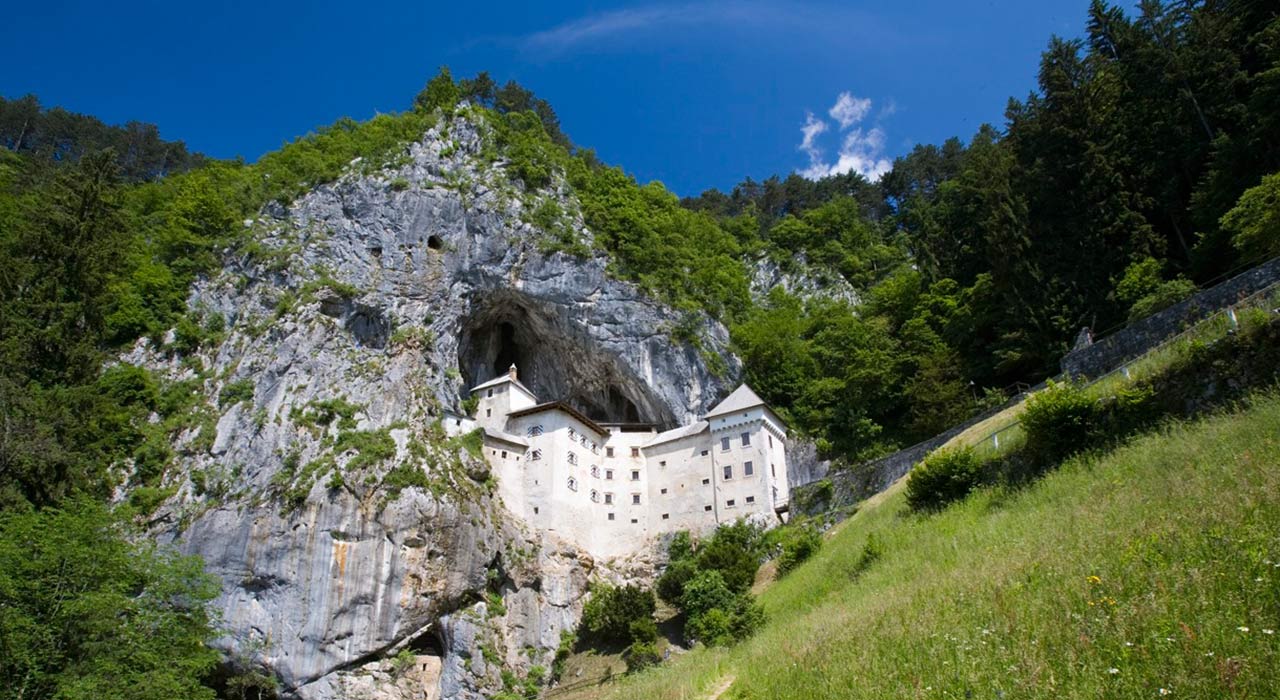 Słyszeliście może o Kościele na jeziorze w Słowenii?
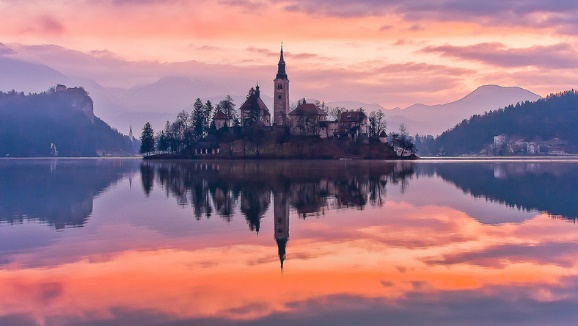 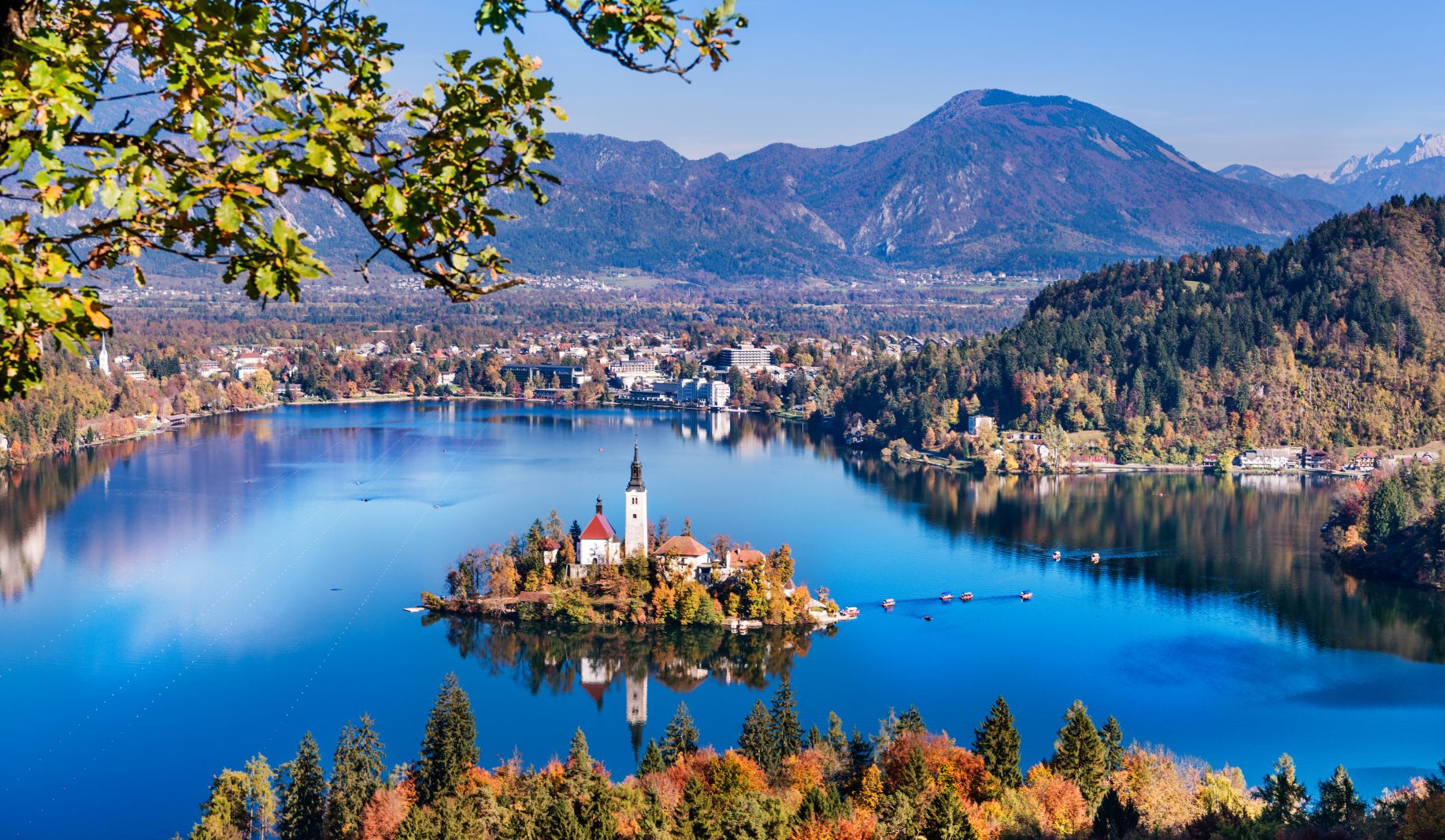 Jezioro Bled  jest jeziorem polodowcowym w Alpach Julijskich, w północno-zachodniej Słowenii. Jezioro powstało pod koniec ostatniej epoki lodowcowej na skutek topnienia wielkiego Lodowca Bohinjskiego
Epoka lodowcowa może wam kojarzyć się z tym ,lecz to nie taka epoka lodowcowa,
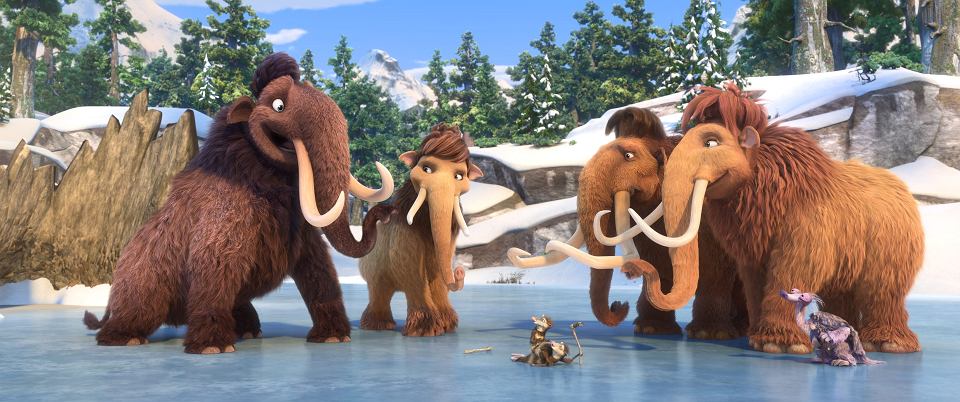 Ale taka
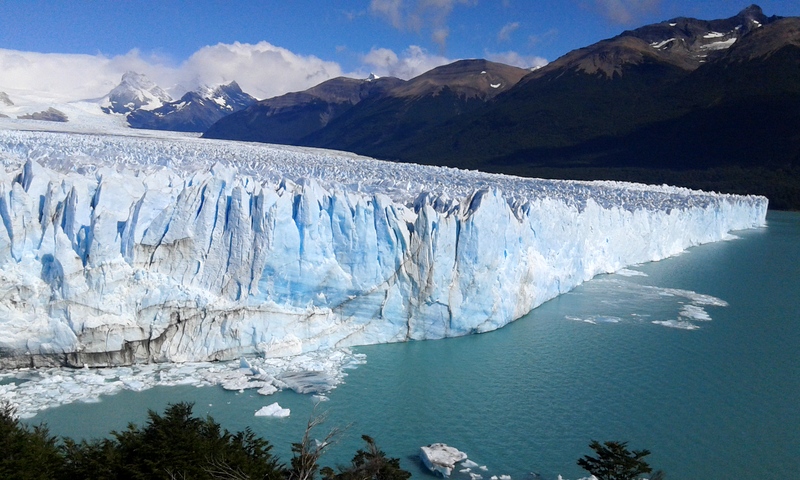 WIELKA BRYTANIA
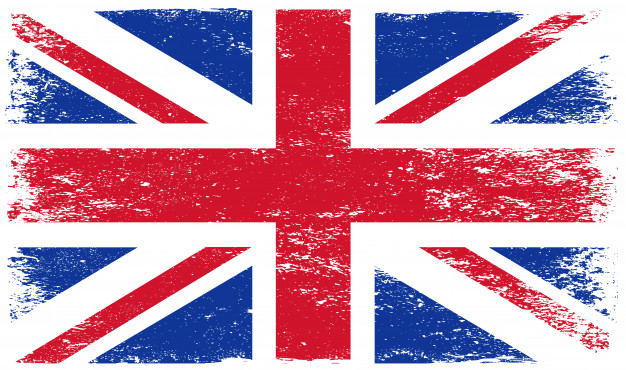 W skład Wielkiej Brytanii zalicza się Anglia, Walia, Szkocja I Irlandia Północna
Stonehenge-Prehistoryczny kamienny okrąg znajdujący się w Anglii
Pałac Buckingham-rezydencja królowej i gabinety państwowe.
Big Ben-słynny londyński zegar
Tower Bridge- most zwodzony znajdujący się w Londynie
Zamek w Edynburgu znajdujący się w Szkocji .Jedna z najpotężniejszych fortec w Wielkiej Brytanii
Katedra Świętego Pawła w Londynie-Jeden z najbardziej znanych kościołów anglikańskich w Wielkiej Brytanii
Oko Londynu- słynny diabelski młyn znajdujący się w Londynie w Wielkiej Brytanii.
Muzeum Brytyjskie- jedno z największych na świecie muzeów historii starożytnej mieszczące się w Londynie
Grecja
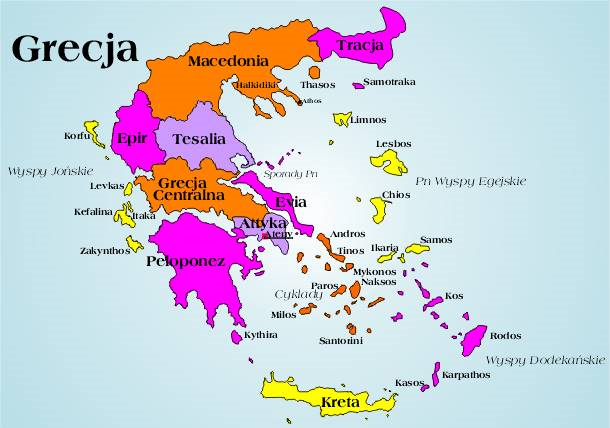 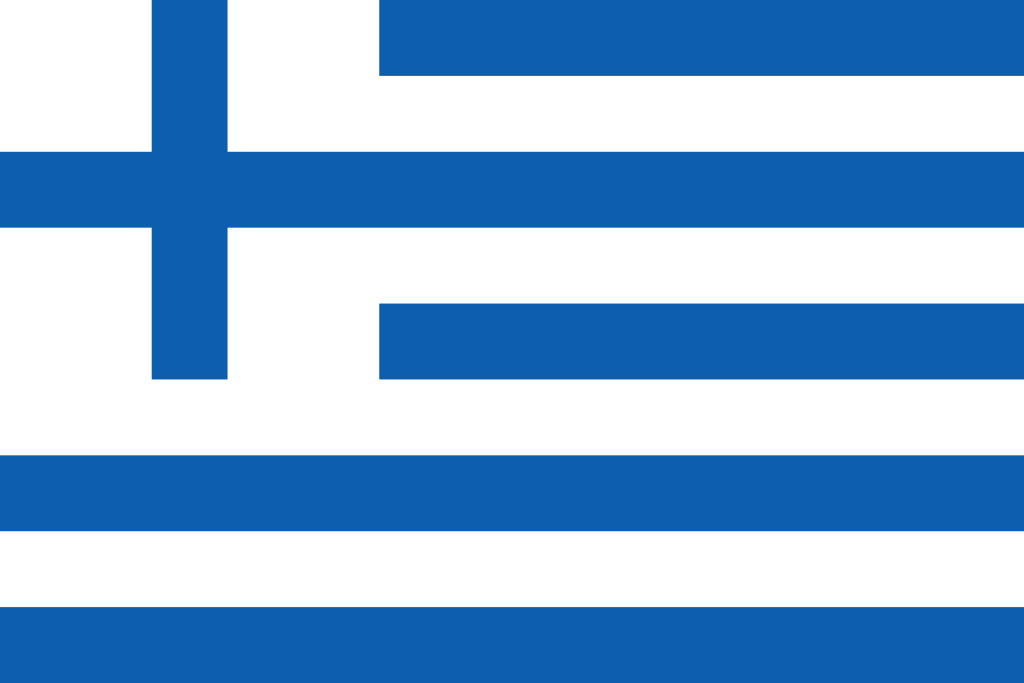 Walory przyrodnicze Grecji
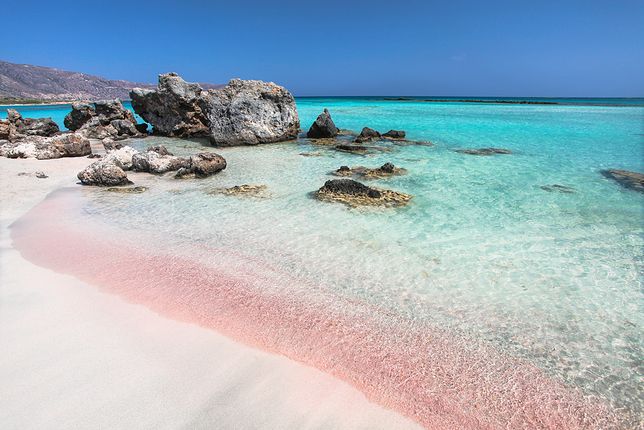 ELAFONISI – 
Niewielka wyspa znajdująca się na końcu południowo-zachodniego skraju Krety. 
PLAŻA O RÓŻOWYM PIASKU
Cechą charakterystyczną Elafonisi jest płytka laguna łącząca ją z Kretą. 
Ciepła i krystalicznie czysta woda o barwie przechodzącej od zieleni, aż do głębokiego błękitu, sąsiaduje z pięknymi szerokimi plażami, których biały piasek jest w niektórych miejscach przemieszany z połamanymi muszelkami tworzącymi malownicze różowe pasy.
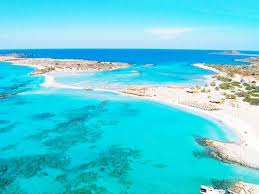 Zakynthos
Wyjątkowe okazy fauny i flory
Egzotyczna roślinność i potężne palmy sprawiają, że wyspa ta cieszy oko zielenią
Zwierzęta, które żyją w morskiej wodzie  chętnie pojawiają się na tutejszych plażach. 
Żółwie Caretta, są największą atrakcją tej wyspy.
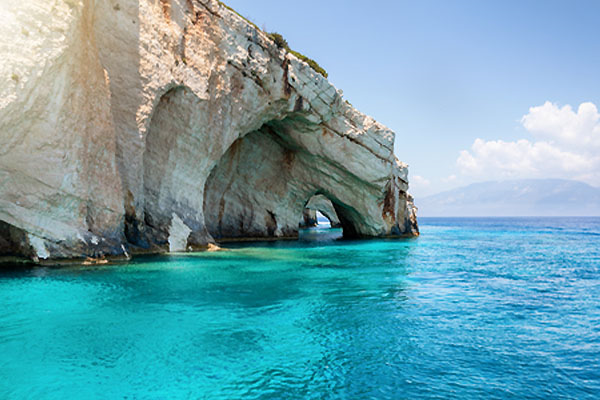 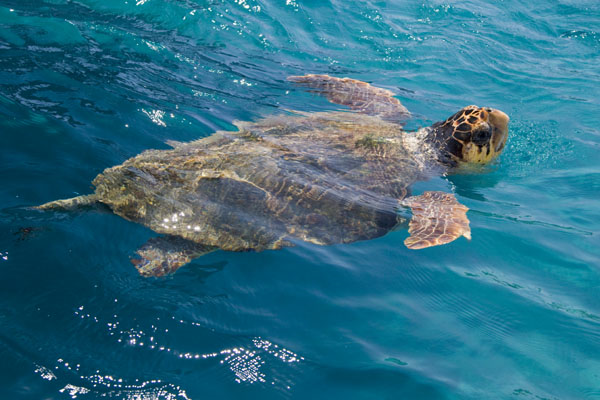 Błękitne Groty-  skalne łuki, które wynurzają się z morskiej wody
Akropol
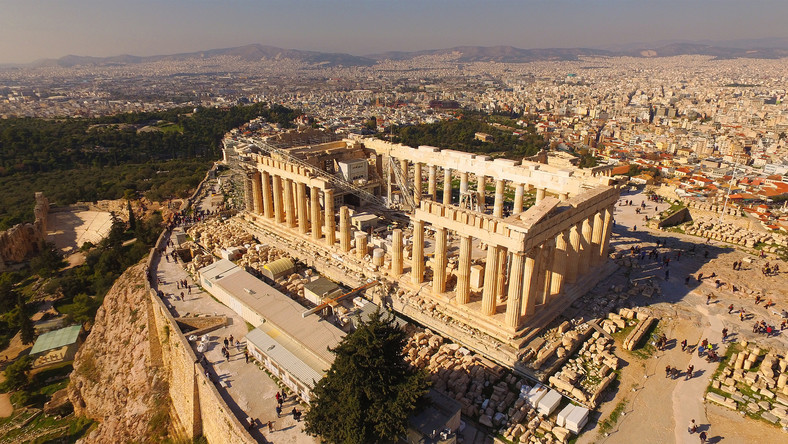 Akropol ateński to najsłynniejszy zabytek starożytnej Grecji. Jest to wapienne wzgórze o wysokości 157 m n.p.m., wznoszące się 90 metrów ponad miastem, znajdujące się na terenie Aten. Nazwa Akropol znaczy dosłownie „górne miasto”.
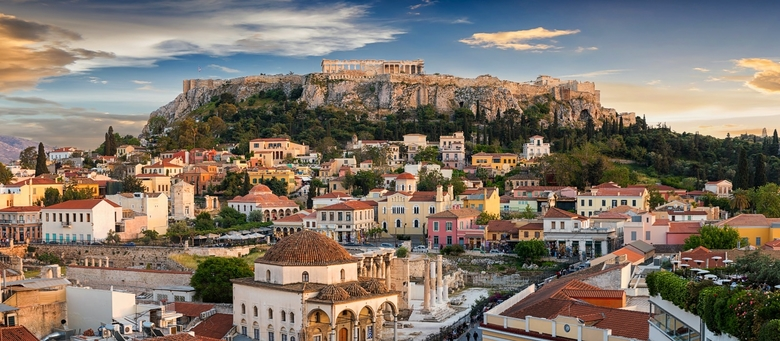 Akropol ateński był miastem obronnym, ze wzniesioną na jego terenie cytadelą. Miasto zostało zniszczone w czasie wojen perskich, odbudowane zostało w V w. p.n.e. przez ateńskiego polityka, reformatora demokracji, Peryklesa.
Santorini
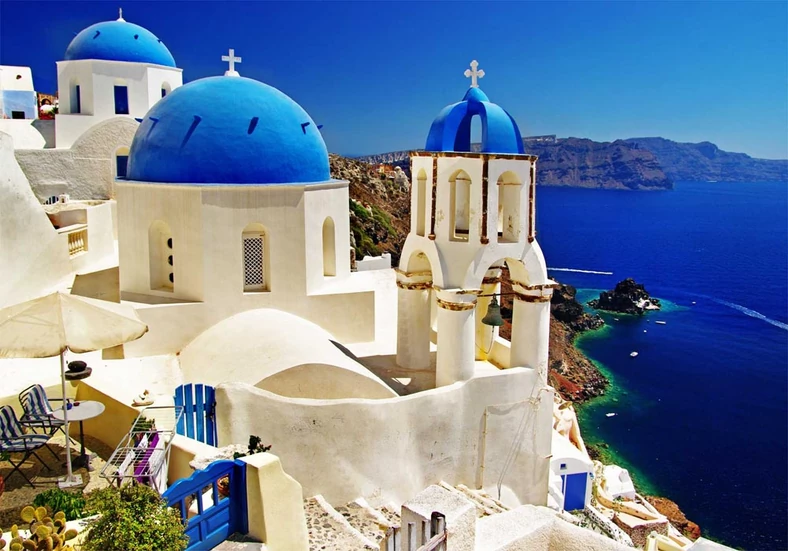 Małe białe domki, przyklejone do skał kaldery, niegdyś były chatkami najbiedniejszych mieszkańców.
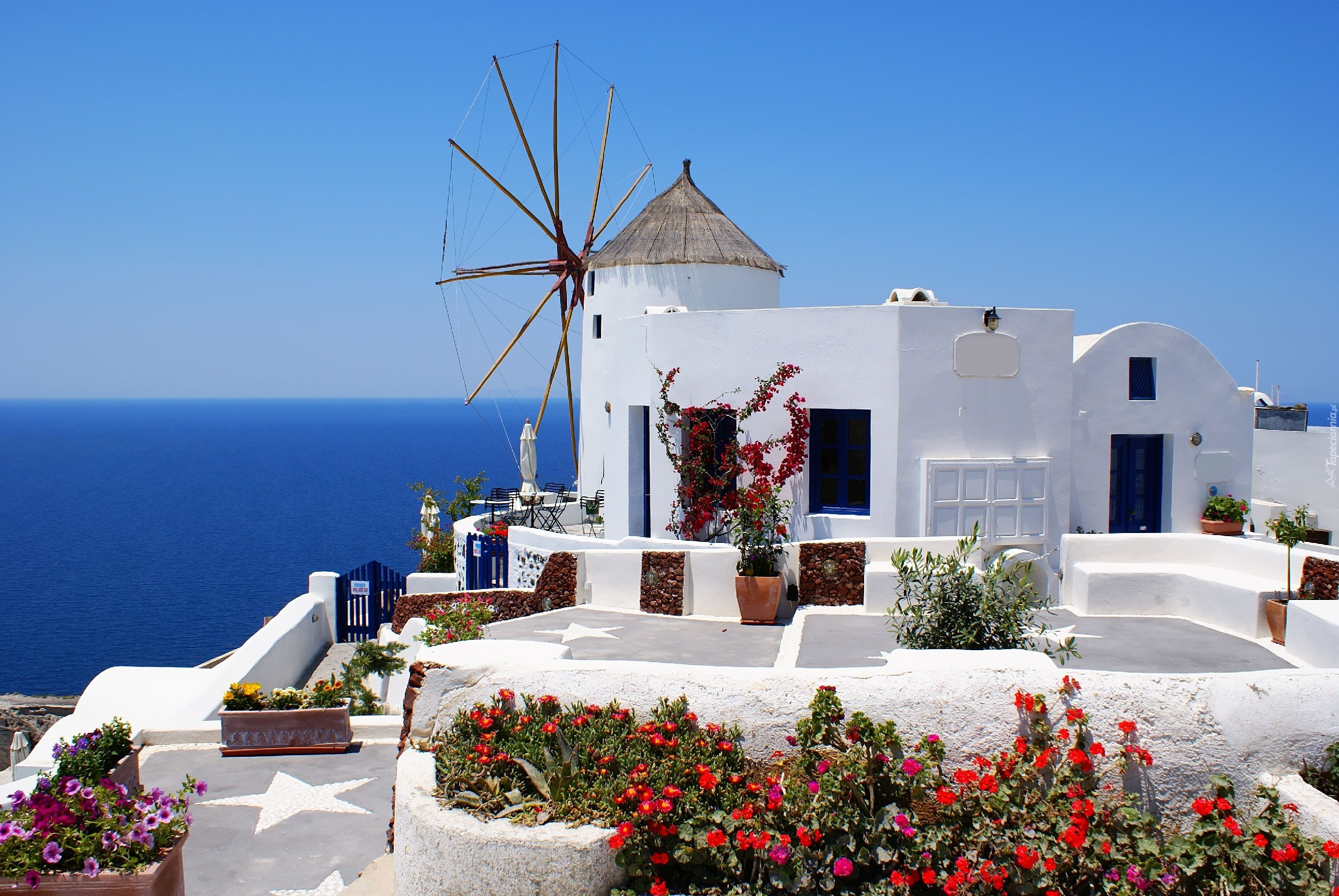 Obecnie większość tych małych, białych domków i ukrytych jaskiń to najdroższe hotele i apartamenty.
Portugalia
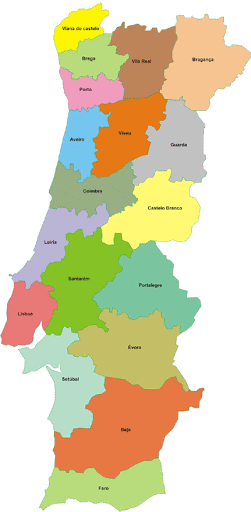 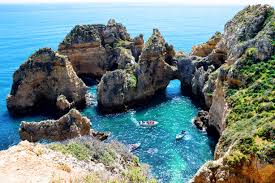 Atrakcje Przyrodnicze Portugalii
Jezioro Lagoa das Sete Cidades
Jest to najsłynniejsze i najbardziej niezwykłe jezioro. Znajduje się ono na wyspie
 Sao Miguel oraz położone jest w kraterze wulkanicznym.
Są to dwa jeziora połączone wąską cieśniną,
Większe jezioro nosi nazwę Lagoa Azul natomiast mniejsze nazywa się Lagoa Verde.
Większe- Lagoa Azul ma błękitną wodę, a mniejsze- Lagoa Verde zieloną.
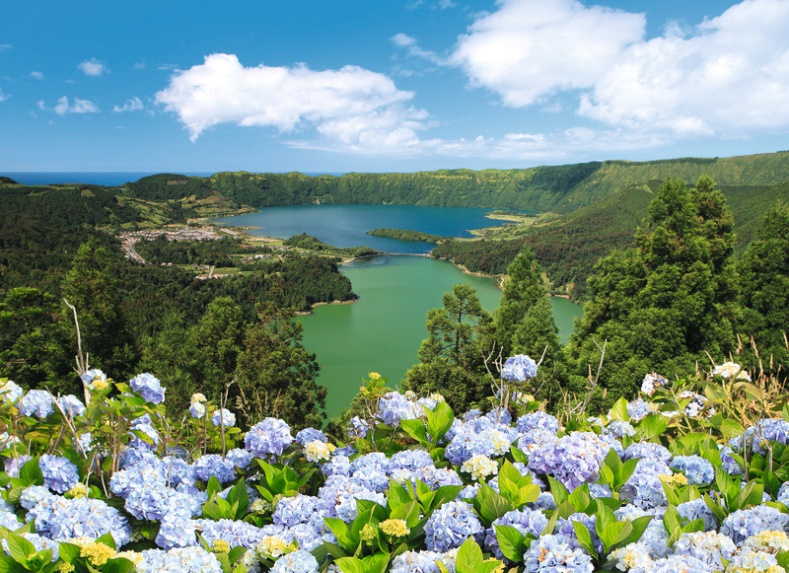 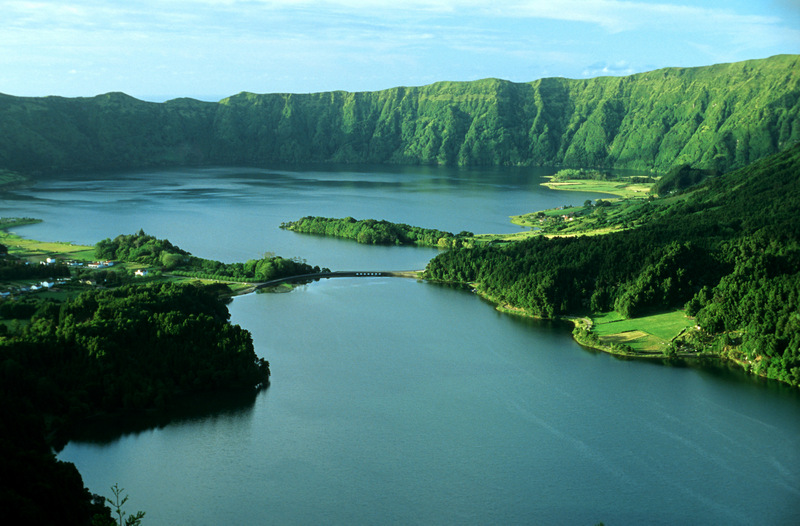 Atrakcje Przyrodnicze Portugalii
Las wawrzynowy Laurissilva
Jest to prehistoryczny subtropikalny las wawrzynowy.
Znajduje się on na wyspie noszącej nazwę Madera.
Wpisany jest na listę światowego dziedzictwa UNESCO.
Jest to największy obszar takiego typu na świecie, liczy on
około 15km2 ,a 90% jego powierzchni pozostaje bez 
Ingerencji człowieka.
Las otacza dwa największe szczyty wyspy, Pico do Areeiro
mierzący 1818m n.p.m oraz Pico Ruivo -1862m n.p.m.

Sam las porośnięty jest przez rośliny, które pokrywały ziemię
kilka milionów lat temu.
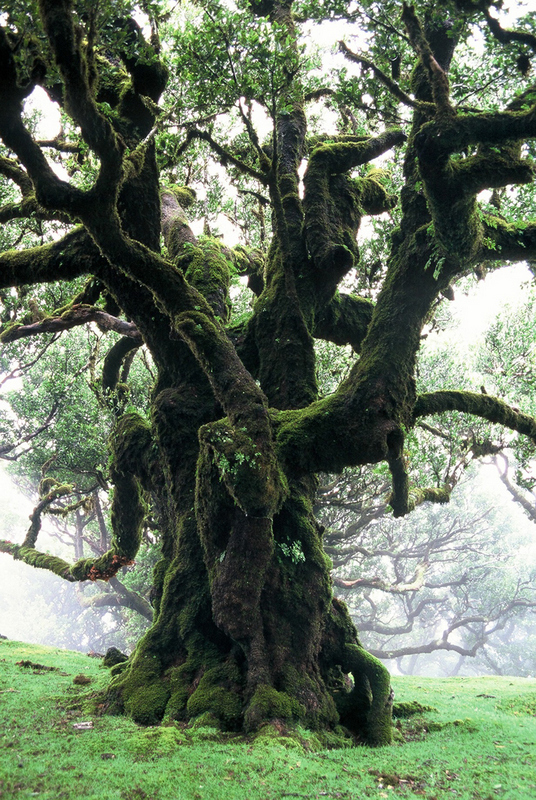 Atrakcje Kulturowe Portugalii
Klasztor Hieronimitów
Jest to wielki kompleks klasztorny. Położony jest w Lizbonie. Zbudowany jest w stylu
Gotyckim i renesansowym. Wybudowany został w pierwszej połowie szesnastego wieku.
Wpisany został na listę światowego dziedzictwa UNESCO, a 7 lipca 2007 roku został 
uznany jako jeden z siedmiu cudów Portugalii. W klasztorze znajdują się groby króla 
Manuela I i jego żony Marii Aragońskiej oraz króla Jana III i jego żony Katarzyny 
Habsburg. Są tam też nagrobki żeglarza Vasco da Gamy i pisarza Luisa da Camoesa.
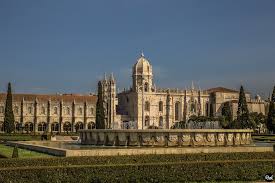 Atrakcje Kulturowe Portugalii
Narodowe Muzeum Azulejos
Jest to muzeum narodowe w Lizbonie, w Portugalii, poświęcone sztuce azulejo.
Jest również określane jako Muzeum Narodowe Płytek
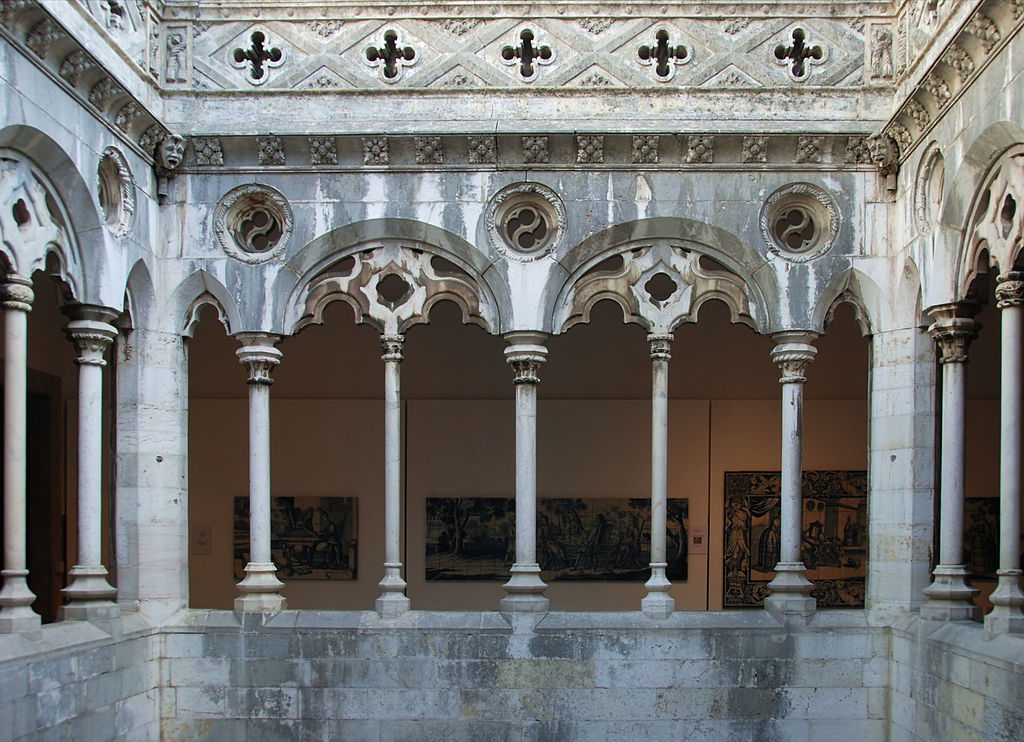